Національна школа суддів України
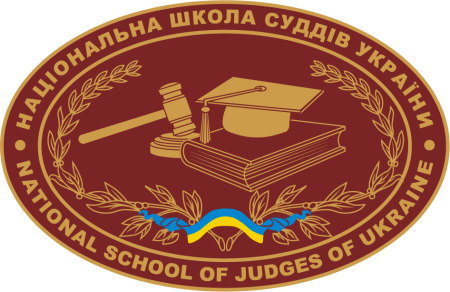 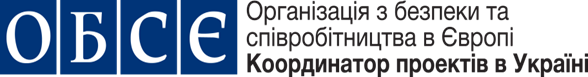 Тема 3 
Запобігання та врегулювання конфлікту інтересів 
Мозковий штурм
Національна школа суддів України
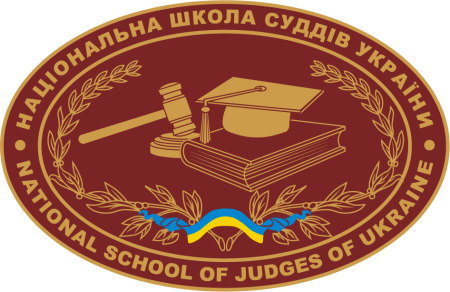 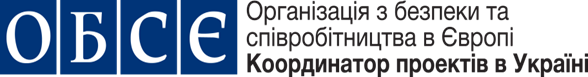 Як Ви розумієте поняття конфлікту інтересів?

Чи виникали ситуації,  які можна було вважати конфліктом інтересів,             у Вашій практиці? Які?